Analog Front End
For outer Layers of SVT (L.4 & L.5)
Team:	Luca Bombelli	Post Doc.
	Bayan Nasri	Ph.D. Student
	Paolo Trigilio	Master student
	Carlo Fiorini	Professor
Table of Contents
2
ENC estimation of input MOSFET

“Ideal” Shapers noise performances

Proposed architecture of Front End circuit
		Charge Pre-Amplifier performances
		Shapers implementations

Conclusion and future activities
ENC estimation of input MOSFET
3
Shaping amplifier
(CR-(RC)2 ideal)
Charge preamplifier
(ideal)
Detector
(Cd, Rs)
(NMOS, PMOS)
Considered parameters:			Detector parameters:
1 MIP ≈ 27500 electrons
Dynamic range ≈ ±15 MIP
Noise = 1000 electrons
Optimization of input MOSFET
4
ENC estimation for different sizes of input MOSFET

Example: Layer 5, NMOS, Ibias=500µA, TP=1µs
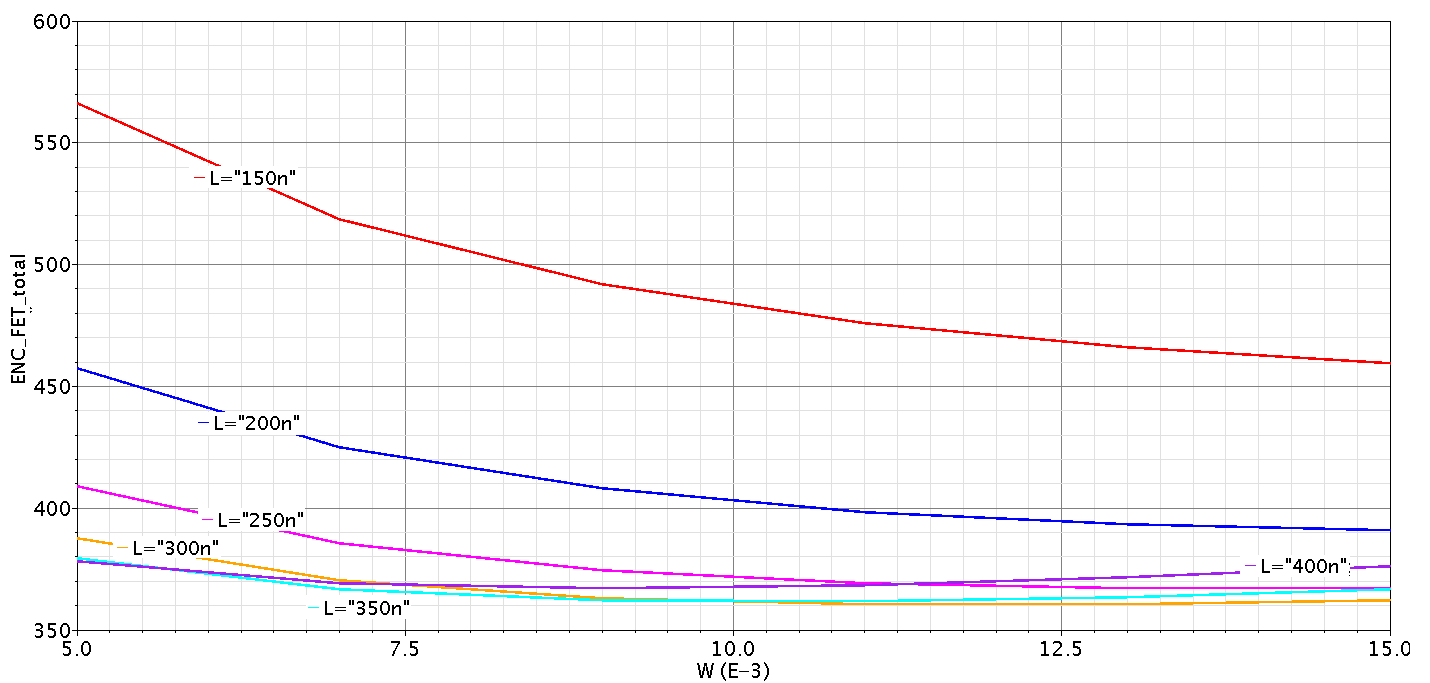 Optimization of input MOSFET current
5
ENC estimation for different Ibias
Layer 5
TP=1µs
NMOS 	W=9mm, L=250nm
PMOS  	W=7mm, L=150mm
ENC estimation for different Ibias
Layer 4
TP=0.5µs
NMOS 	W=9mm, L=250nm
PMOS  	W=7mm, L=150mm
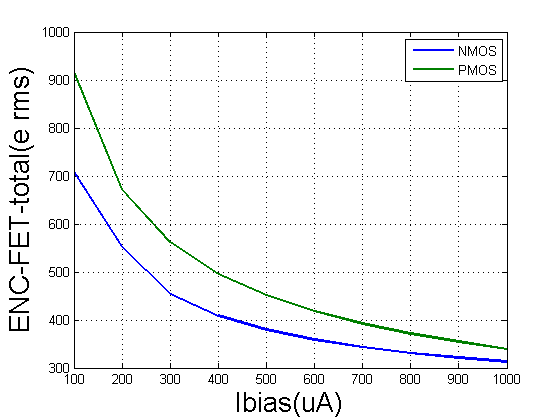 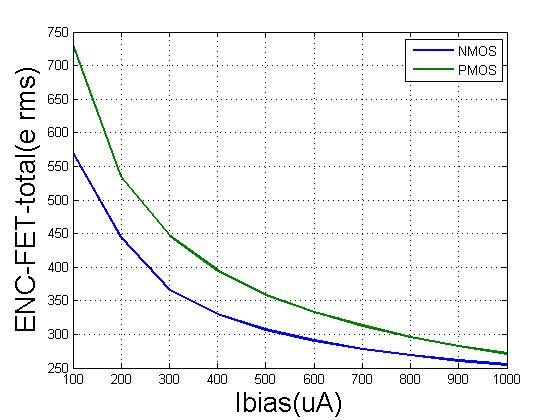 Shaper study
6
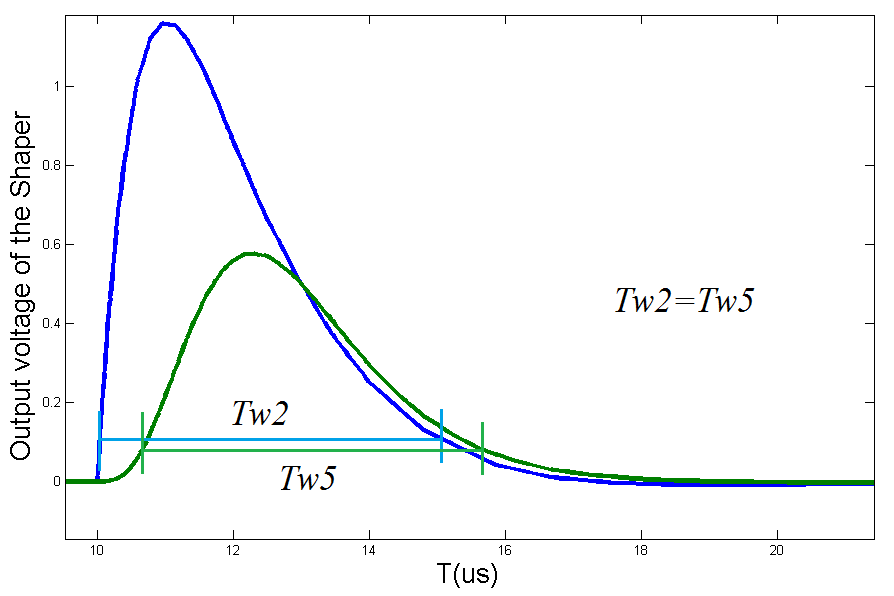 Types of the shaper:			
Real-pole shaper
Complex-pole shaper

Compared with the same 
detection efficiency
(constant Tw)
		

Peaking time of the Real shaper


Peaking time of the Complex shaper
2° order
5° order
Noise performance of the considered Shapers
7
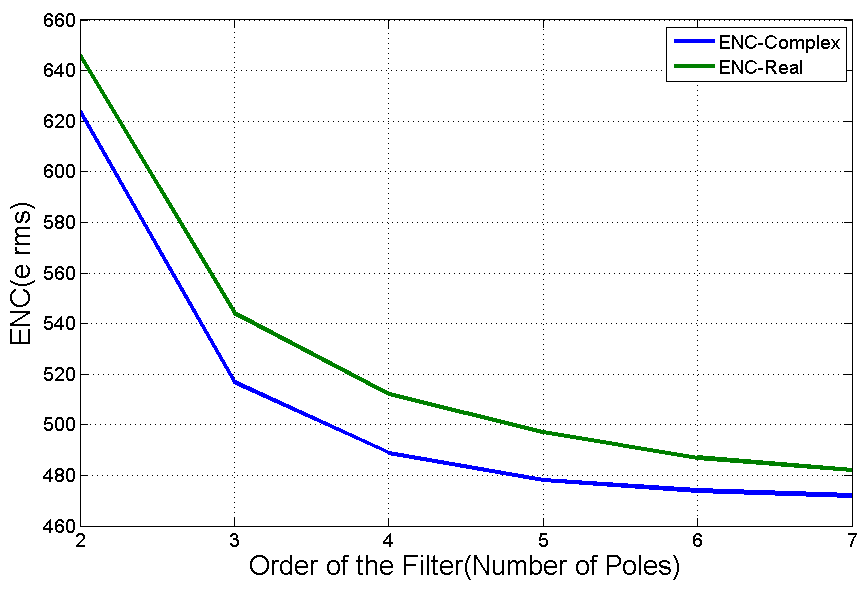 Layer 5
NMOS:	W=9mm 	L=250nm
Increasing the order after 5 is not useful.
The performance of both types are quite similar with a small advantage for the complex-pole shaper
Readout architecture
8
First pole of the shaper implemented in the preamplifier
Complex or real poles
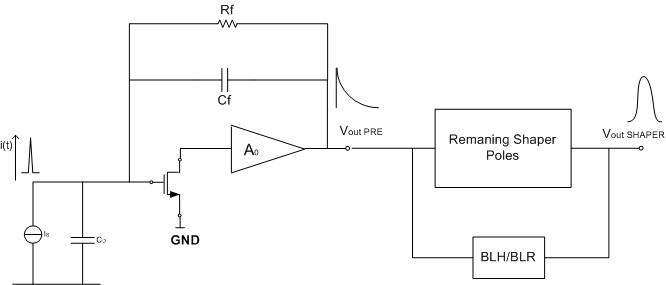 Advantages:
Simple architecture (area, power)
High sensitivity (1/Cf) in the charge preamplifier (no pile-up at the PRE output)
Leakage current of detector intrinsically discharged
			Drawback:
			Noise of the Rf
Charge Pre-Amplifier
9
Types of the preamplifier:			
NMOS was selected as input FET
Two charge Pre-amplifier were designed and compared
3-stages amplifiers
Folded-cascode architecture

The results show better performance of 3-stage amplifier
Charge Pre-Amplifier Dynamic Range
10
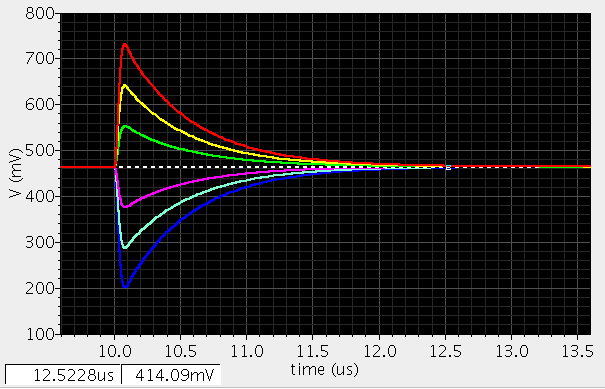 Cadence simulation of the preamplifier
+15 MIPs
-15 MIPs
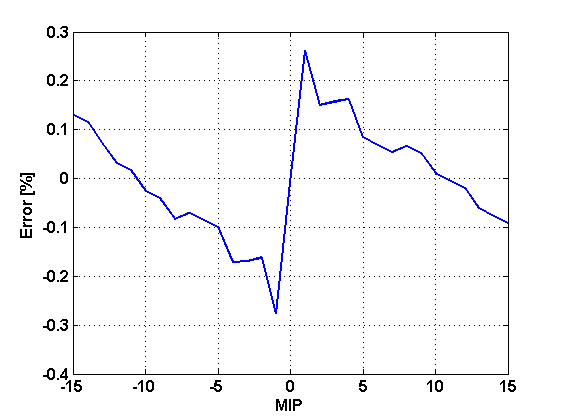 Output of Charge Pre-amplifier in different MIPs
Linearity error of the charge Pre amplifier at the output of the shaper
Preliminary shaper architecture : CR – RC2
11
Very simple implementation of the real-poles
Tentative shaper already designed.
Preliminary implementation of the complex-pole shaper
12
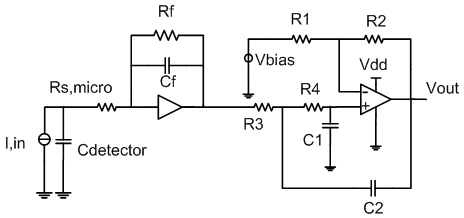 Implementation of 2 complex-pole with Sallen-key architecture. 

Possibility to design a fully differential architecture (currently under evaluation).
Output preamp L5, 15 MIPs
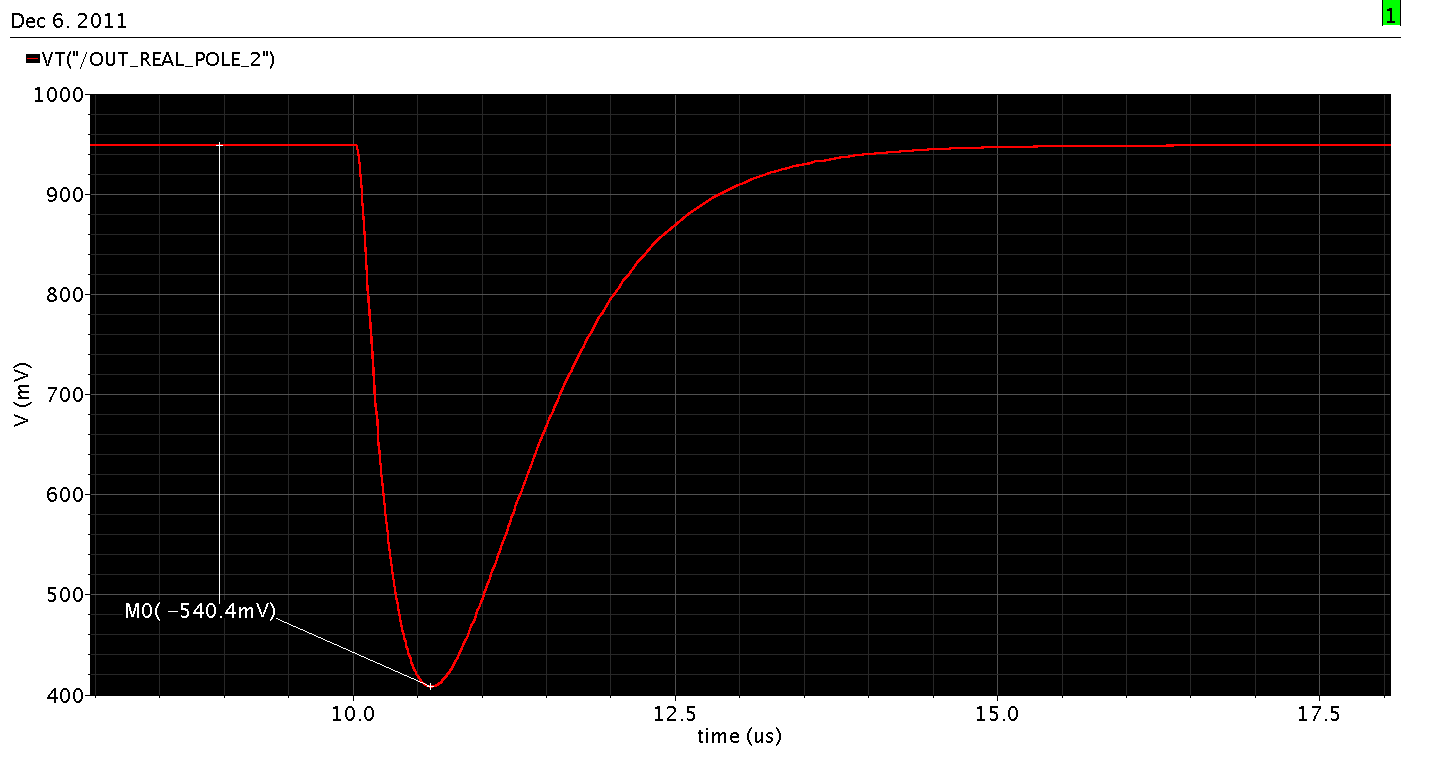 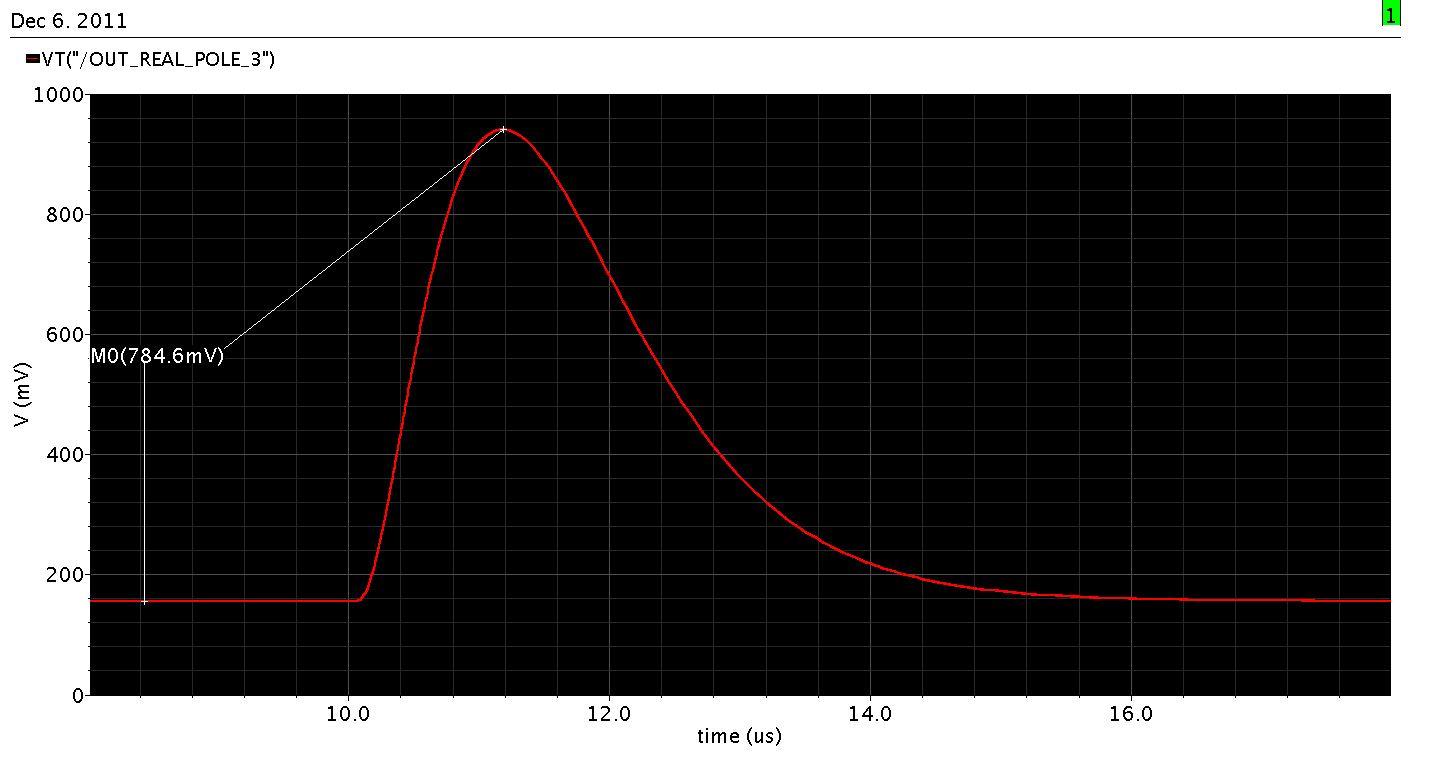 13
Power dissipation
14
Design targets:
1,2 mW/channel
All Triple-well nMOSFET, low-Vt pMOSFET
Keep constant power request Vs. Input signal
PSRR: 	Shaper 		Ok, differential amplifier
			Preamplifier 	Sensibility to GND
Current consumption
Used power: 0.87 mW
Noise evaluation of the circuit
15
ENC of the different stages. (All values in electrons rms)
Charge Pre-Amplifier with real-pole shaper
Analog FE efficiency simulation
16
CR – RC2 shaping
Efficiency based on BG hit energy distribution

Data from: M. Manghisoni, L. Ratti, C. Stella.
Conclusion and future activities
17
Refine preamplifier design and define ultimate performances

Choose shaper filter (type, order, differential structure?)

Design final shaper (also including an inversion stage)

Design the remaning blocks (BLR, trim. DACs, ToT, ....)